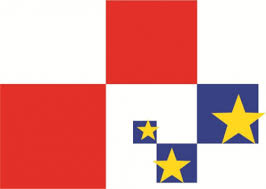 MINISTARSTVO VANJSKIH I EUROPSKIH POSLOVA
Uprava za gospodarske poslove i razvojnu suradnju
Sektor za razvojnu suradnju i humanitarnu pomoć
Javni poziv za financiranje projekata međunarodne razvojne suradnje organizacija civilnog društva
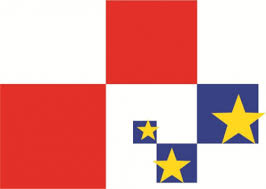 Međunarodna razvojna suradnja
Instrument vanjske politike kojim razvijene zemlje podupiru održivi razvoj zemalja u razvoju. 

Provedba kroz nacionalne sektorske prioritete iz Agende UN-a 2030. i Ciljeva održivog razvoja (SDGs).
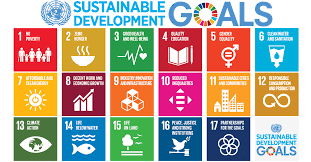 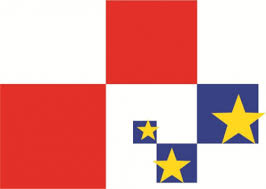 Međunarodna razvojna suradnja
Službena razvojna pomoć (ODA – Official Development Assistance) 

ODA RH 2019. 0,13% BND-a / 480,8 milijuna kuna.
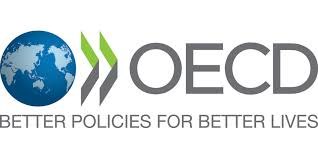 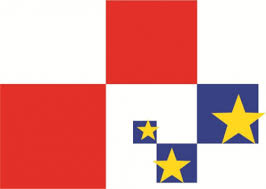 Pravni okvir Javnog poziva
Zakon o razvojnoj suradnji i humanitarnoj pomoći inozemstvu (NN br. 146/08)
Nacionalna strategija razvojne suradnje Republike Hrvatske za razdoblje od 2017. do 2021. godine (NN br. 107/17)
Uredba o kriterijima, mjerilima i postupcima financiranja i ugovaranja programa i projekata od interesa za opće dobro koje provode udruge (NN br. 26/15)
Odluka Ministra vanjskih i europskih poslova.
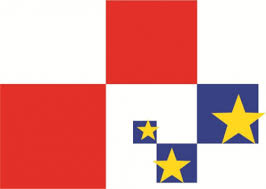 Svrha Javnog poziva
Promicanje rješenja održivog razvoja, zajedničkih vrijednosti i partnerstva. 

Osiguravanje uvjeta za dugoročno održivi društveni i gospodarski razvoj i osnaživanje lokalnih zajednica. 

Instrument za uspostavu i razvoj vanjskopolitičkih i sveukupnih gospodarskih i društvenih odnosa s partnerskom državom.
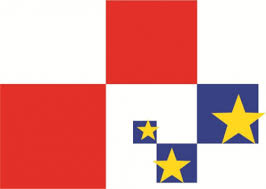 Svrha Javnog poziva
Razvijanje suradnje s izvaninstitucionalnim partnerima.  

Uloga organizacija civilnog društva na globalnoj platformi razvojne suradnje.  

Jačanje kapaciteta nacionalnih organizacija civilnog društva, širenje dosega djelovanja, umrežavanje. 

Jačanje prisutnosti nacionalnih kapaciteta u svijetu i afirmacije RH na području međunarodne razvojne suradnje.
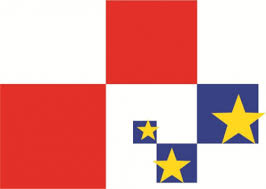 Ciljevi Javnog poziva
Potpora projektima međunarodne razvojne suradnje u provedbi organizacija civilnog društva u inozemstvu, koji imaju za cilj postići konkretne rezultate sukladno potrebama lokalne zajednice u zemljama zemljopisnih prioriteta i na područjima sektorskih prioriteta Nacionalne strategije razvojne suradnje RH.   

Osnovni uvjeti prihvatljivosti projektnih prijedloga:   
Provedba projektnih aktivnosti u jednoj od država zemljopisnih prioriteta;
Provedba projektnih aktivnosti na području jednog od sektorskih prioriteta;   
Projekti nekomercijalne prirode.
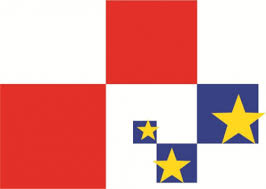 Ciljevi Javnog poziva
ZEMLJOPISNI PRIORITETI:
Jugoistočna Europa
Države Južnog susjedstva i Istočnog partnerstva
Države u razvoju (lista OECD-a)   

 SEKTORSKI PRIORITETI:   
Dostojanstvo svake ljudske osobe
Mir i sigurnost, razvoj demokratskih institucija  
Odgovoran gospodarski razvoj
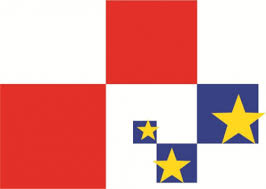 Ukupna vrijednost Javnog poziva
Ukupno raspoloživa sredstva 3.000.000,00 kuna.

Projekti se mogu financirati u stopostotnom iznosu ukupnih prihvatljivih troškova projekta.

Najmanji – najveći iznos financijskih sredstava po projektu.
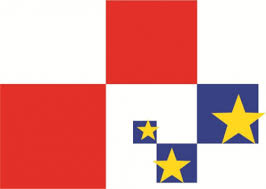 Zaključno
Pozivamo organizacije civilnog društva u RH na prijavu projektnih prijedloga s aktivnostima na području održivih razvojnih rješenja za društveno-gospodarski razvoj u trećim zemljama. 

Tekst Javnog poziva, upute za prijavitelje i natječajna dokumentacija objavit će se na internetskoj stranici Ministarstva vanjskih i europskih poslova www.mvep.hr i na stranicama Ureda za udruge Vlade RH https://udruge.gov.hr/
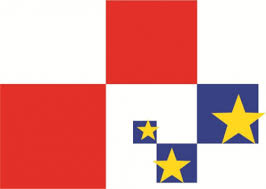 Kontakt
MINISTARSTVO VANJSKIH I EUROPSKIH POSLOVA

SEKTOR ZA MEĐUNARODNU RAZVOJNU SURADNJU I HUMANITARNU POMOĆ:

Tel: 01/4896-399; 01/4896 379
E-mail:  razvoja.suradnja@mvep.hr
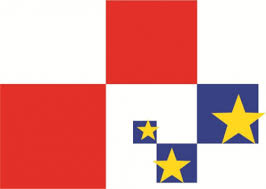